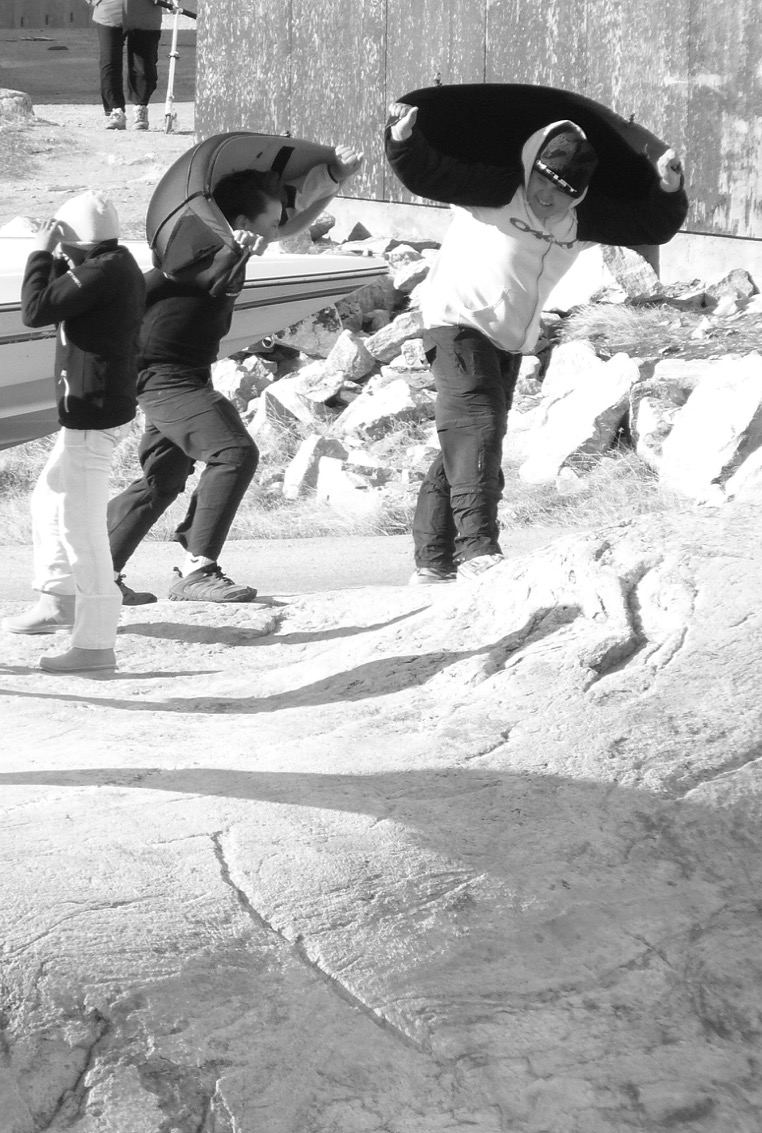 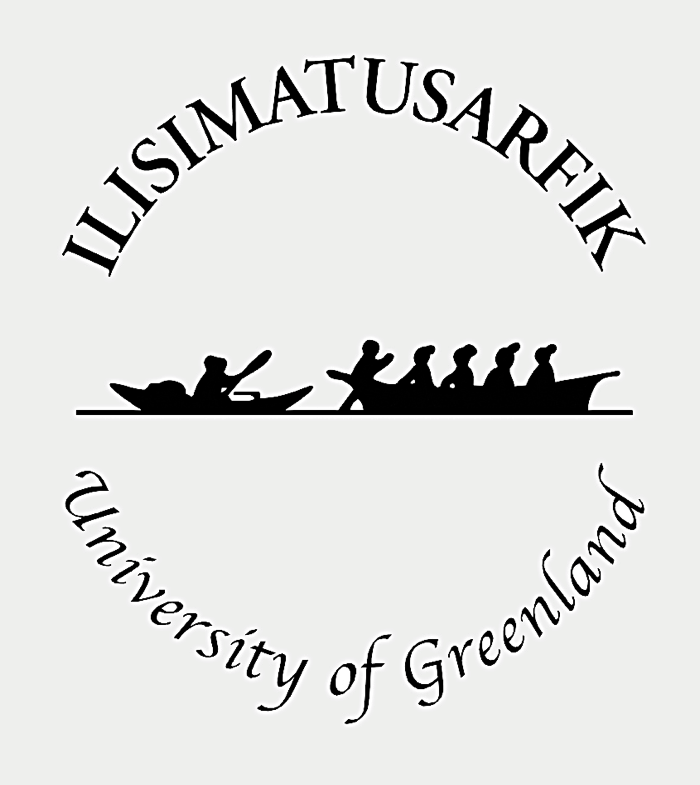 Social  planning for homelessness 
in Nuuk through 
intersectorial collaboration 
a rural/arctic case
Steven Arnfjord
Sociolog, ph.d., adjunkt
Institut for Samfund,
Økonomi & Journalistik
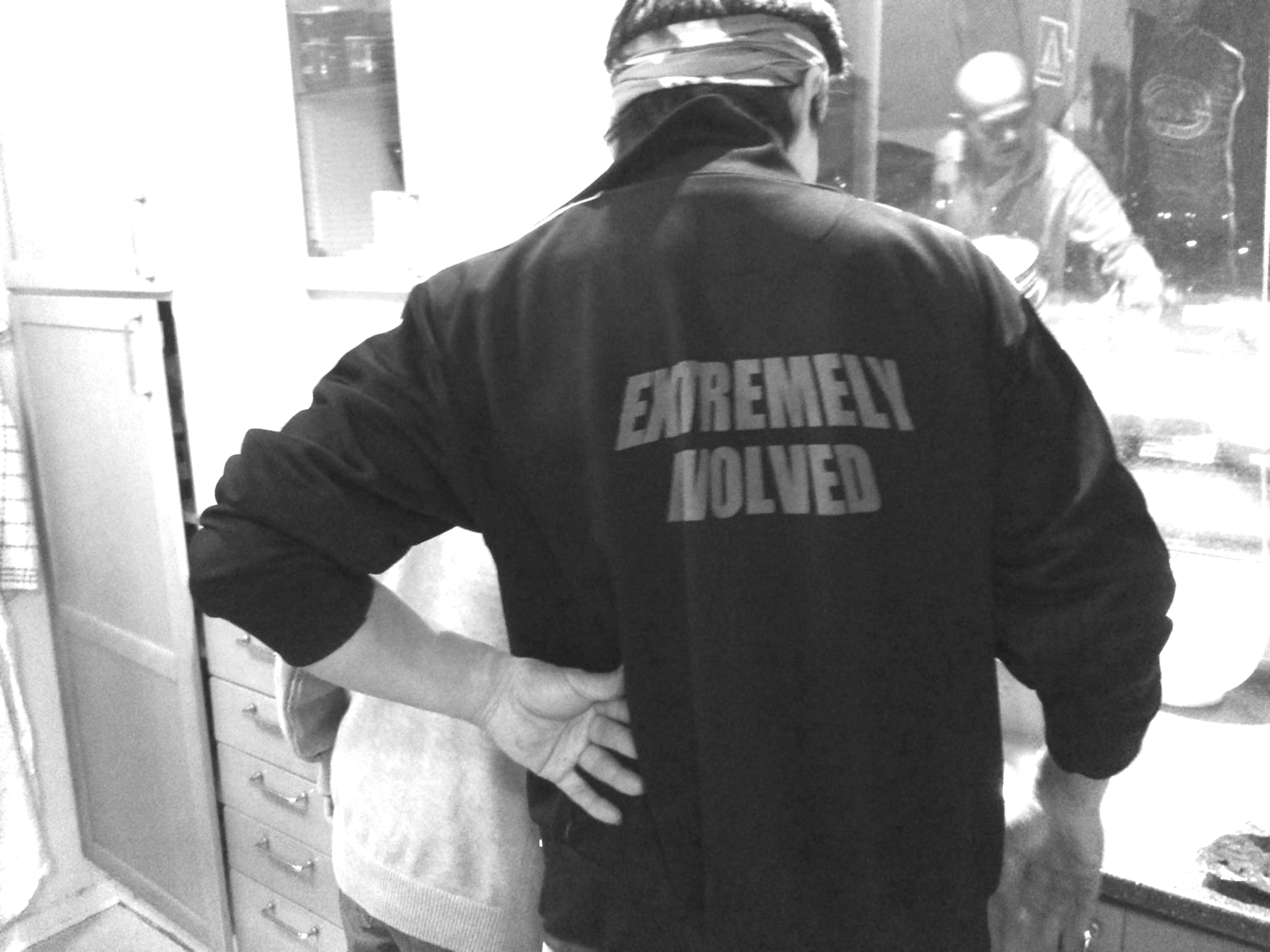 ILISIMATUSARFIK
Institute of Social Science, Economy and Journalism
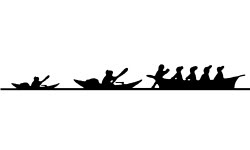 ILISIMATUSARFIK
Institute of Social Science, Economy and Journalism
Kalaallit Nunaat - Greenland
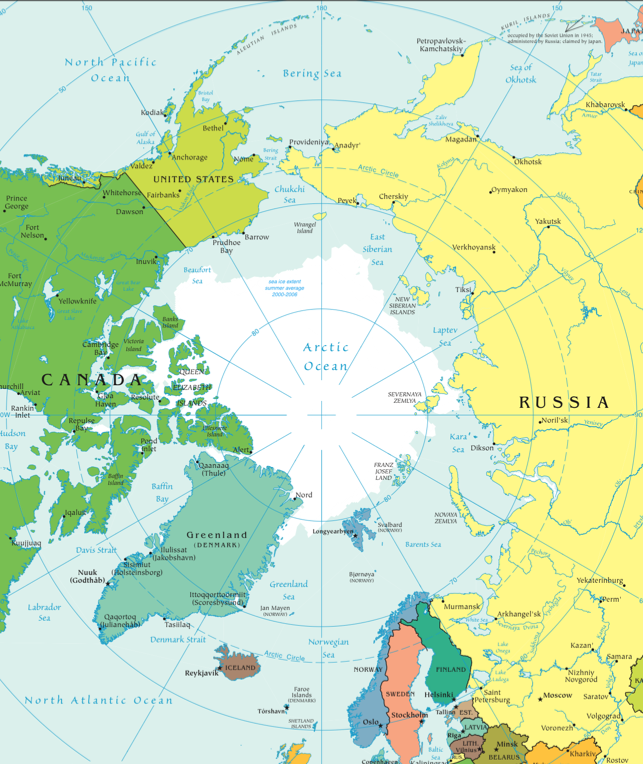 Total population 56.200

A colony from 1720s to 1953

Still a part of the Danish realm

A political democracy

A universal welfare system – a social democratic regime 
(tax paid health care, education and so on)
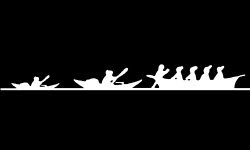 ILISIMATUSARFIK
Institute of Social Science, Economy and Journalism
NUUK
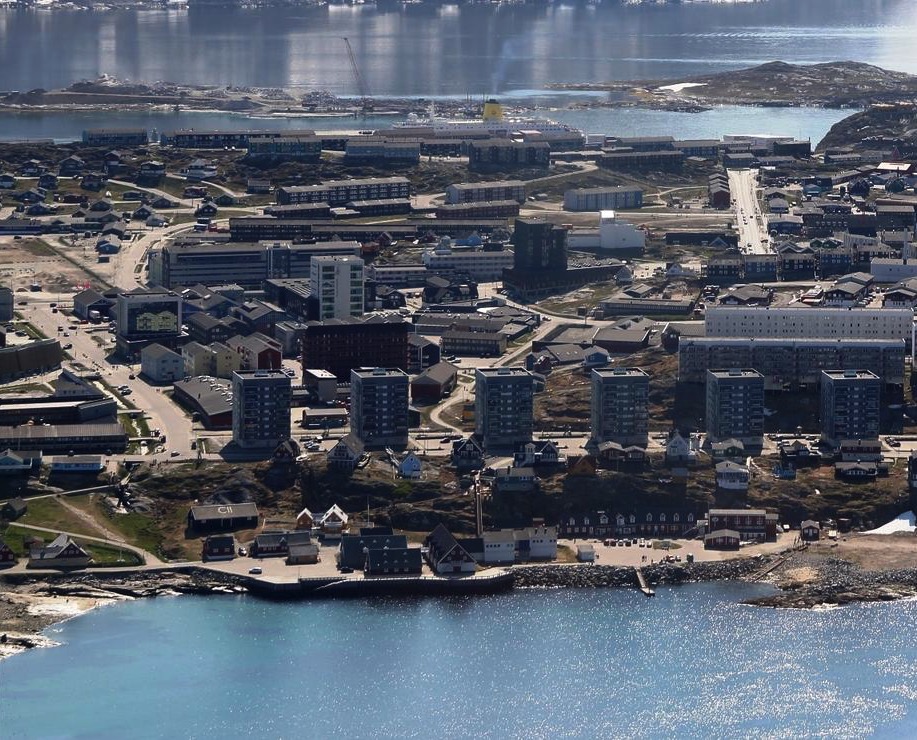 Main capital
Administrative & 
educational centre

Population of 16.500 

Oldest city in the 
country “Founded” 
in 1728
Nuuk
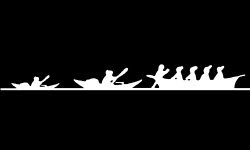 ILISIMATUSARFIK
Institute of Social Science, Economy and Journalism
The problem
Homelessness in Nuuk a new and increasing trend:

A Conservative estimate: 100
Local community says:     300 

Mean temperature of -1 Celsius
15 times the level of Copenhagen (Source: HusForbi jan. 2016)

1 Municipal shelter that houses 36
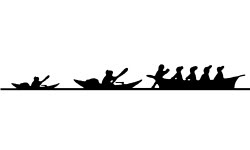 ILISIMATUSARFIK
Institute of Social Science, Economy and Journalism
Data gathering
12 months of weekly field contact
Qualitative interviews:
	Politicians
	Researchers
	Nurses, social workers, case workers
	NGO staff & leaders
	People-on-the-street-talks
Focus groups / round table (forth coming, fall 2016)
Photo voice study (forth coming, fall 2016)
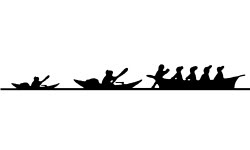 ILISIMATUSARFIK
Institute of Social Science, Economy and Journalism
Big increase in the soup line
SOUP KITCHEN
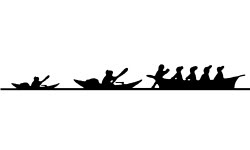 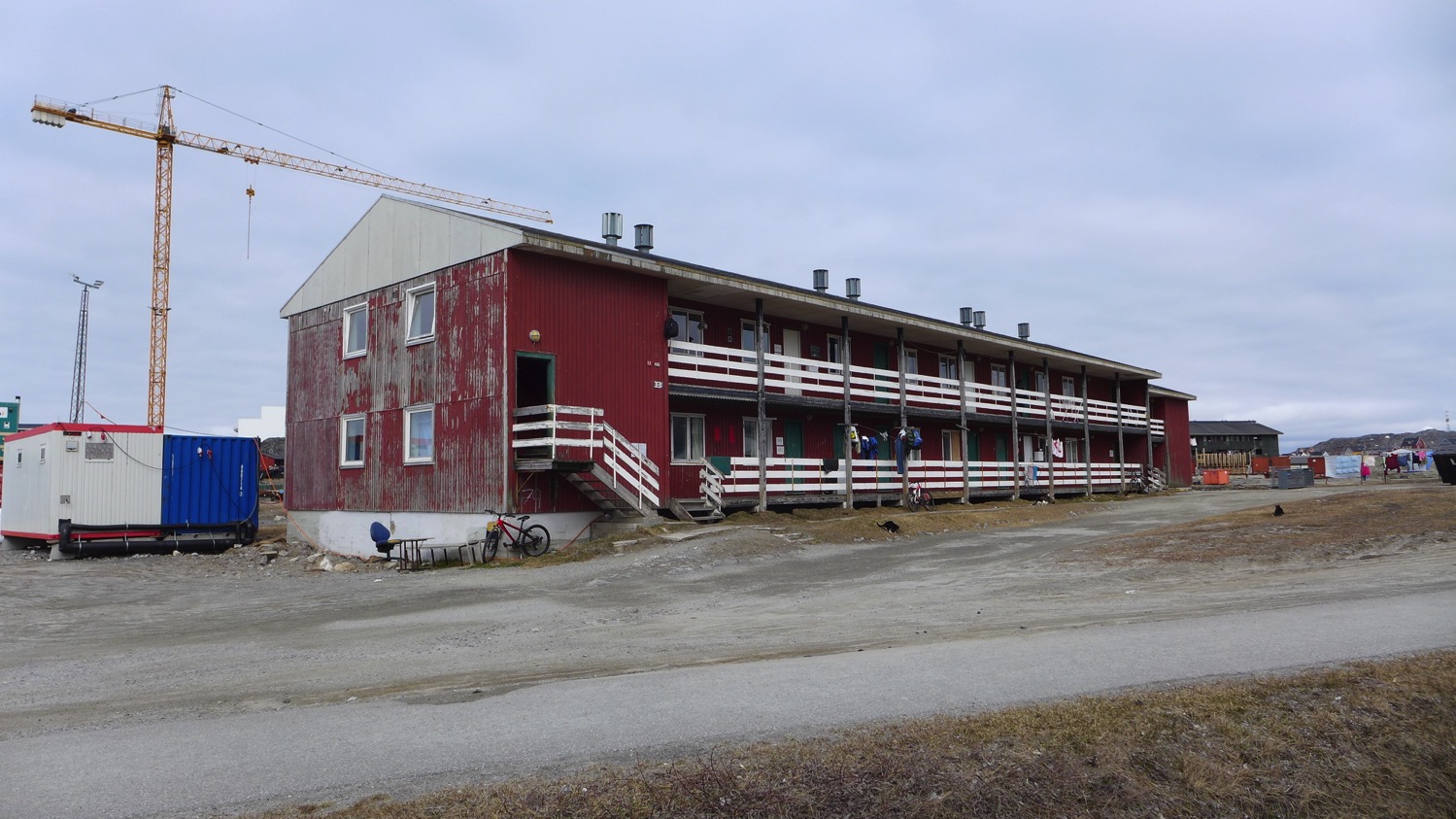 ILISIMATUSARFIK
Institute of Social Science, Economy and Journalism
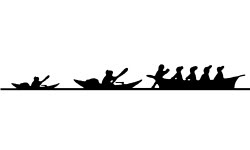 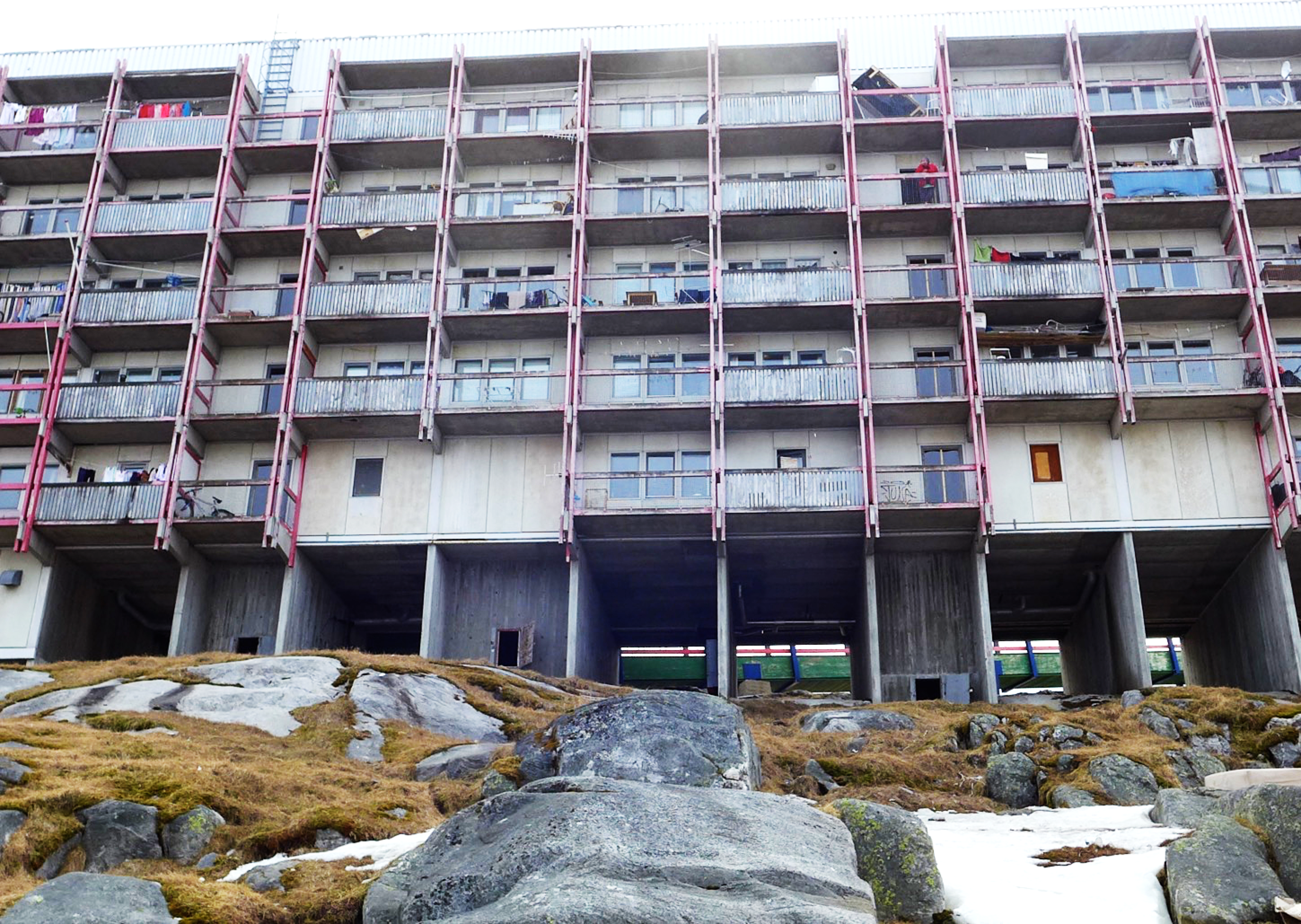 Institute of Social Science, Economy and Journalism
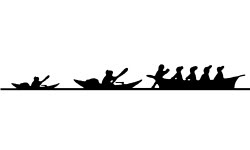 ILISIMATUSARFIK
Institute of Social Science, Economy and Journalism
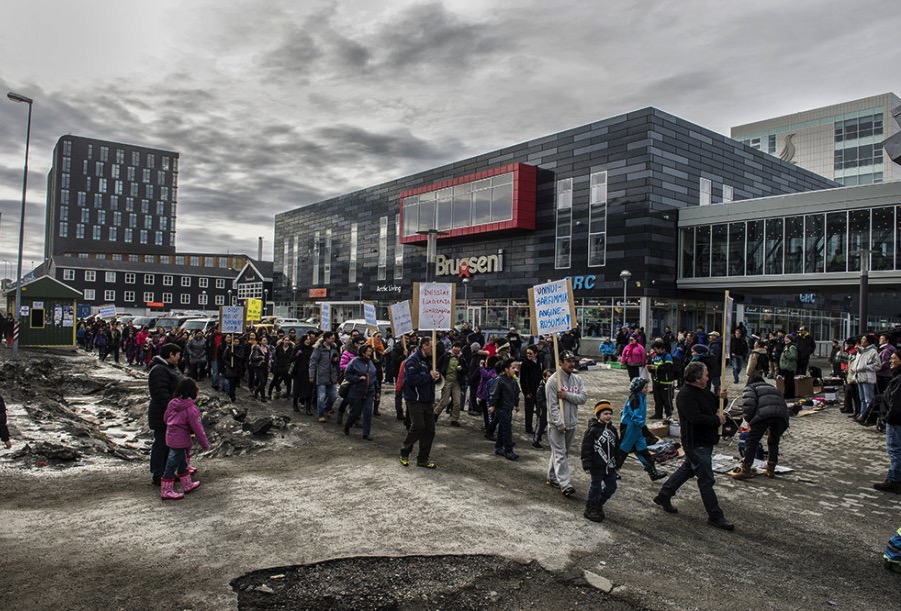 The problem
100 Conservative estimate
300 from local communities
Mean temperature of -1 Celsius
ILISIMATUSARFIK
Institute of Social Science, Economy and Journalism
Each sector for it self
The health care sector deals exclusively with health related matters. No clear strategies on ground level on how to respond to social matters.

The social sector handles social affairs. Focus is: Children, families, and youths

Private NGO´s handles the rest the “in betweeners”
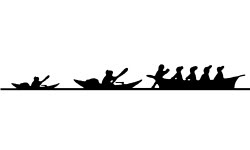 ILISIMATUSARFIK
Institute of Social Science, Economy and Journalism
A quick case story
Inuk told me:
I went to the doctor with my arm because it hurt and I couldn´t move my shoulder. 

The doctor looked at it a few times and said that I needed an operation, but I could not be submitted to an operation because I did not have a permanent address. 

They demanded that I could be released to a permanent address so that I could continue with my appointment at the hospital for physical therapy.
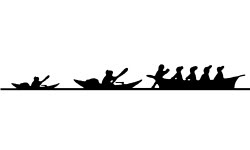 ILISIMATUSARFIK
Institute of Social Science, Economy and Journalism
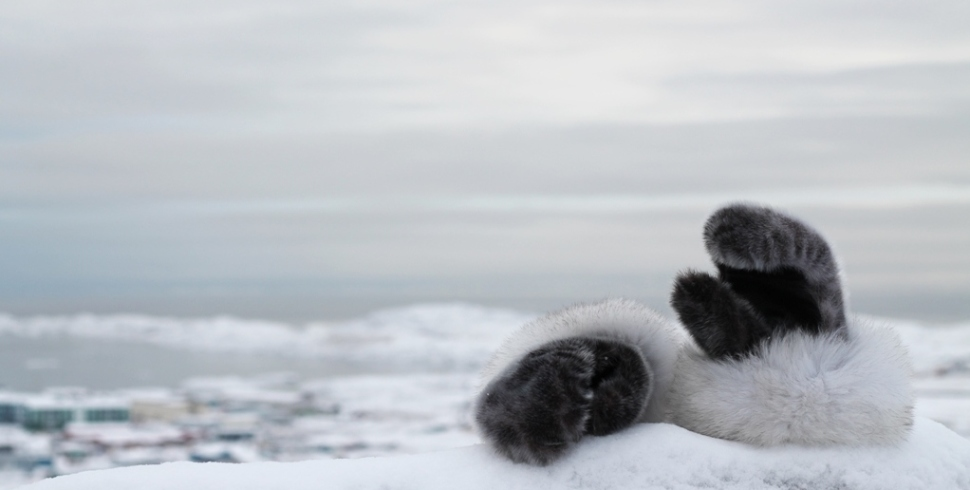 Funny, I don’t know what you are doing?
Tekst
Don´t worry about it. 
I don´t know what you are doing either
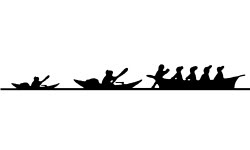 ILISIMATUSARFIK
Institute of Social Science, Economy and Journalism
The case of 3 NGOs
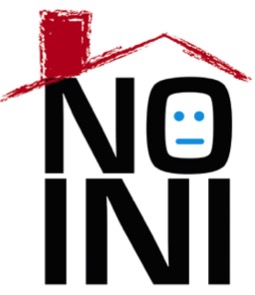 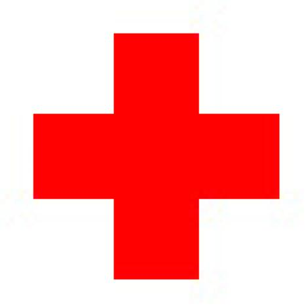 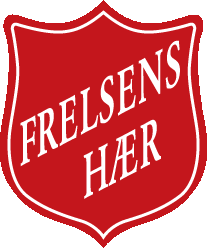 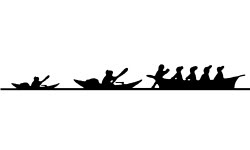 ILISIMATUSARFIK
Institute of Social Science, Economy and Journalism
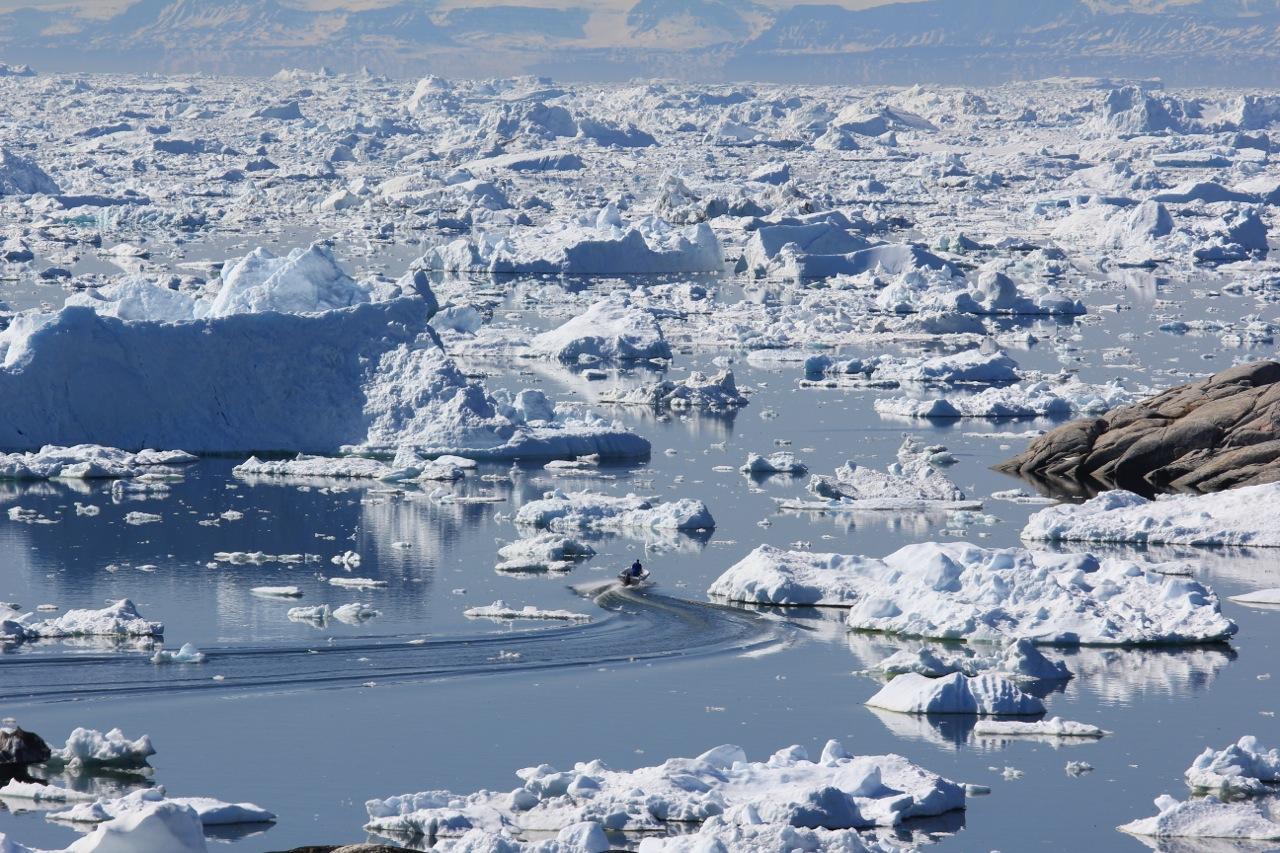 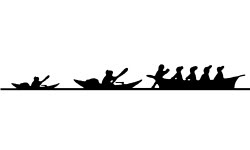 ILISIMATUSARFIK
Institute of Social Science, Economy and Journalism
Planning for future solutions
Change has to come from below (little political will)

Locate – the disempowered group
 
Plan – for future collaboration between public sectors 
(round tables and campaigns in the fall 2016)
Basic awareness of mandate & obligations to act between sectors

Execute – participatory and democratic solutions that are empowering for people in need (evaluate and document)
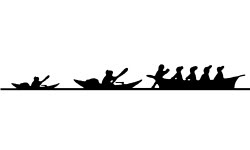 ILISIMATUSARFIK
Institute of Social Science, Economy and Journalism
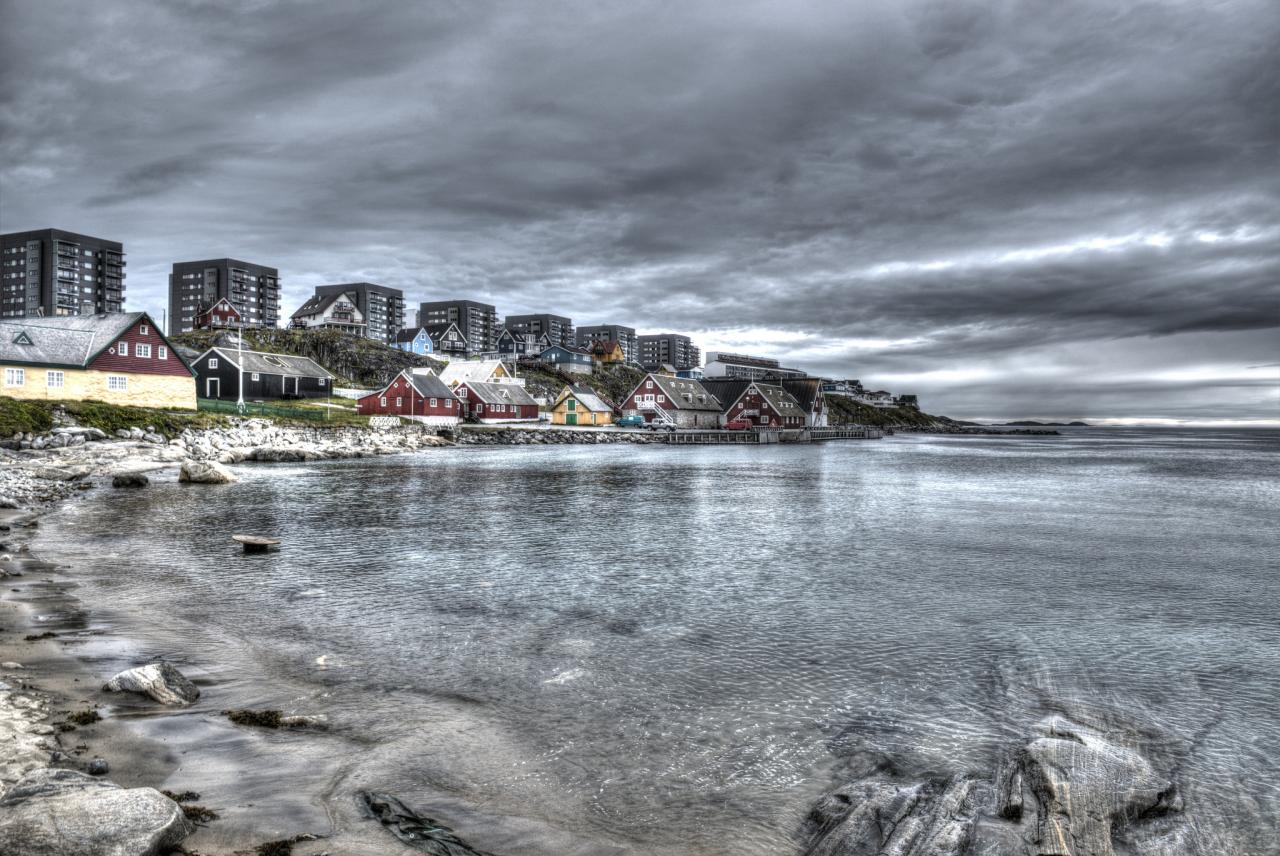 Qujanaq – Thank You
Qujanaq – Thank you

Please follow the twitter account: @stevenarnfjord – for updates
Email: Star@uni.gl
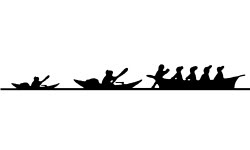